Institute for Social Development Studies,
Center for Studies of Incomes and
Living Standards
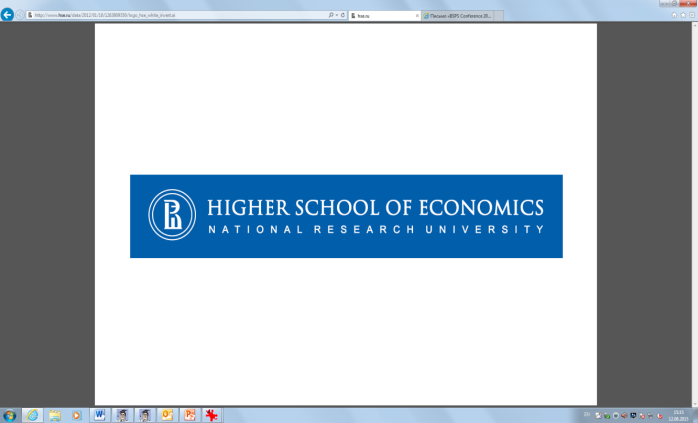 Active Ageing Index for Russia:
issues of methodology
Anna Ermolina, Analyst (aermolina@hse.ru)
Dr. Oxana Sinyavskaya, Leading research fellow
Maria Varlamova, Research fellow
Research questions:
To what extent can the  Active Ageing Index be applied to Russian context and data?
To what extent are the results obtained for Russia on the basis of existing data sources comparable with other countries of the AAI?
Rationality:
to test the applicability of international approach to measure active ageing in Russia
to measure unused potential of the elderly in Russia
Data & Methodology
European methodology of AAI: http://www1.unece.org/stat/platform/display/AAI/Active+Ageing+Index+Home
Data for Russian AAI:
Russian Population Census (2010)
Russian Longitudinal Monitoring Survey (2011)
European Social Survey (2010, 2012)
Russian Generations and Gender Survey (2011)
“Comprehensive Monitoring of Living Conditions of the Population” (2011)
Human Mortality Database  (2010)
Data of the Institute for Health Metrics and Evaluation (2010)
Data for European AAI:
EU Labour Force Survey (2010-2012)
European Quality of Life Survey (2012)
EU Survey of Income and Living Conditions (2010 и 2012)
European Social Survey (2010 и 2012)
Eurostat ICT Survey (2010 и 2012)
European Health & Life Expectancy Information System (2010 и 2012)
Results & Discussion
Sensitivity & robustness analysis
The position of Russia in countries ranking across 4 domains and AAI
Sensitivity of results to data source
The participation in voluntary activities of the elderly according to EQLS (2012) and ESS (2012)
The strengths  of ageing in Russia:
High level of education of the elderly
Relatively high employment  for people aged 65+
Active use Internet by the elderly
The weaknesses of ageing in Russia:
Low participation in voluntary activities
Limited access to health and dental care
High prevalence of multigenerational families
High mortality & bad health
Poor mental well-being
Weak social connectedness
Lack of lifelong learning
The results of 4 domains for Russia in comparison with the best EU practice and EU average, %
The sensitivity of results to question wording
The prevalence of physical safety among the elderly population according to ESS (2010)
The difference between answers to the questions varies from -0.3  percentage points (Finland) to 9.7 points (Spain) and -43.6 points (Latvia).
Further steps of the research
The development of new specific questions based on AAI indicators for RLMS and Rosstat surveys.
The design of new AAI indicators for Russia and CIS countries.
The main results
The AAI of Russia equals 31.2% (the 18th  place out of 29 countries) in 2010. 
Limited  sociological and social statistical information of active ageing in Russia:
No regular surveys focused on elderly population
Russia does not participate in international surveys except ESS (2006, 2008, 2010, 2012) and GGS (2004, 2007, 2011)
Only RLMS is (and GGS  was) longitudinal survey
The indicators are sensitive to the data source and question wording.
Several indicators (voluntary activities, social connectedness, independent living, both life expectancy and healthy life expectancy) do not represent the elderly’s life satisfaction in Eastern European countries. In contrast, other aspects of life (public transportation, social care) contribute significantly to the elderly’s well-being in Russia.
Acknowledgments
The research was carried out within the Basic Research Program of the National Research University Higher School of Economics
References
Sidorenko, A, Zaidi, A 2012, “Active Ageing in CIS Countries: Semantics, Challenges, and Responses”, Current Gerontology and Geriatrics Research, vol. 2013.
UNECE / European Commission 2015, Active Ageing Index 2014: Analytical Report.
WHO 2002, Active Ageing: A Policy Framework, Geneva, World Health Organization.
Zaidi A 2014, Detailed Information on Indicators used for the Active Ageing Index 2014.
Zaidi A, Gasior K, Hofmarcher M, Lelkes O, Marin B, Rodrigrues R, Schmidt A, Vanhuysse P, Zolyomi E 2013, Active Ageing Index 2012.
Concept, Methodology and Final Results, Project: Active Ageing Index (AAI) UNECE Grant No: ECE/GC/2012/003.
BSPS Annual Conference 2015
7 – 9 September 2015
University of Leeds